Exercise 5.A: Preparing the statistical data for use in GIS software
[Speaker Notes: MODULE 5: CREATING GOOD THEMATIC MAPS

Exercise 5.A: Preparing the statistical data for use in GIS software]
Objectives
The objectives of this exercise are to teach participants how to:
Apply the lessons learned from Session 5.2 
Prepare statistical data for use in GIS software
Exercise Data
The data used in this exercise are fictitious and created only to facilitate the exercises in this course. The different geospatial objects are not related to any real location or infrastructure in the real world.
What’s the story?
We are in April 2025. A Malaria epidemic is ongoing in the Province of Tolkien and 315 positive cases have already been identified since January 1st, 2025.
The Department of Health through the Provincial Health Office will be conducting further malaria control and elimination activities.
As the Data Manager/GIS Officer of the Provincial Health Office, you were tasked to create a map that will show the number of malaria cases for the past 3 months:
By place of reporting at the health facility level
By place of reporting aggregated by Barangay
Purpose: Assist on-going malaria control and elimination activities
Audience: Province-level Malaria Surveillance Officer
Content:
Number of malaria cases:
By place of reporting at the health facility level
By place of reporting aggregated by Barangay
Medium: A4 size map stored as PDF
What statistical data do we need?
What kind of data do we need and how should it be organized to create the map?
Excel file with the total number of cases (315) by health facility organized in a table presenting at least 3 columns:
Health facility unique ID
Health facility name (for crosschecking)
Total number of cases until today
Excel file with the total number of cases (315) by Barangay organized in a table presenting at least 3 columns:
Barangay unique ID
Barangay name (for crosschecking)
Total number of cases until today
What tabular data do we have?
Administrative divisions master list down to the Barangay level (PSA)
Health Facilities master list (DOH)
Malaria cases report for the 315 positive cases identified since the beginning of 2025
Download the exercise data from: EXERCISE DATA
Preferably, create a “MODULE_5” folder in the C: or D: drive on your computer.  Create a subfolder ”EXERCISE_5_A” and place the downloaded data there for easier access.
(i.e., C:\ or D:\MODULE_5\EXERCISE_5_A)
What tabular data do we have?
Administrative divisions master list
Open the Admin_divisions_master_list_PSA_Jan2025.xls file in Excel (or other spreadsheet program)
Look at the structure and content of the file
How many worksheets?
What is in each worksheet?
Identify the following information across the worksheets:
The source of the data
The year of validity
The explanation of the content
Is this file organized properly to allow its use in a GIS software?
What tabular data do we have?
Health facilities master list
Open the Health_Facilities_master_list_DOH_Jan2025.xls file in Excel 
Notice the similar file structure than for the administrative division master list
Identity the following information across the worksheets:
The source and validity of the data
The structure of the unique identifier attached to each health facility
The geographic coordinates for each health facility
The method used to collect these coordinates and the associated level of accuracy
What tabular data do we have?
Malaria cases reports file
Open the Malaria_Cases_Report_DOH_310325.xls file in Excel
Look at the structure and content of the file
Search for the following information across the worksheet:
The source and validity of the data
The explanation of the content of each column
Is this file organized properly to allow using it to create the content of the map? If not, why?
Does the list of Barangays and health facilities in this file match those in the master lists?
Are the Barangays codes and health facilities unique IDs the same between this file and the master lists?  
What do you think about the unique ID attached to each case?
What do we have to do to obtain the data we need for the map?
How do we use these different Excel files to create the ones we need to generate the needed map?
Exercise 5.A – Part 1
Create the malaria cases reports file by Barangay
Open the Malaria_Cases_Report_DOH_310325.xls  file in Excel
Use the Pivot Table function to generate a new table that would contain the Barangay unique identifier and the total number of cases by Barangay.
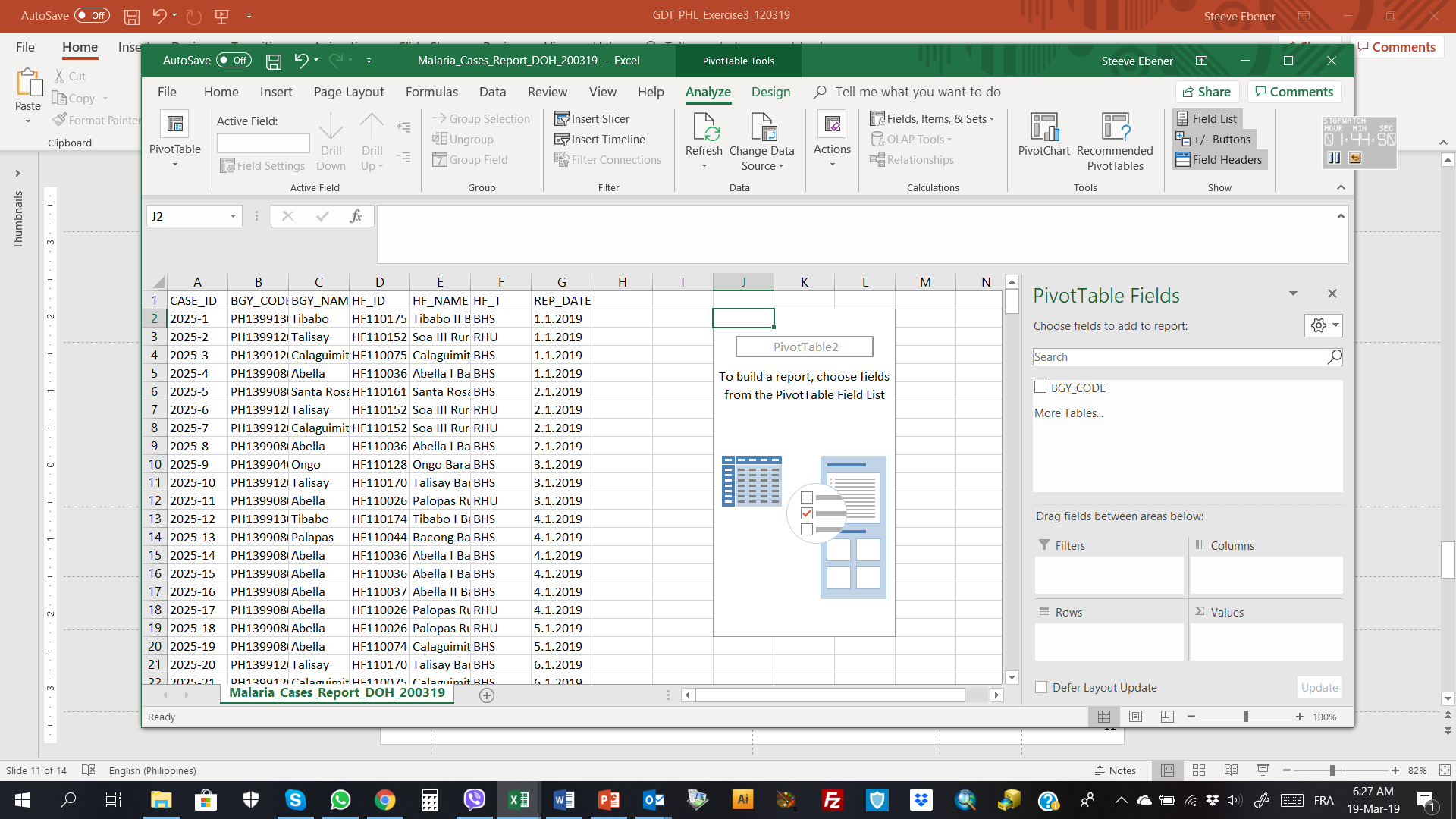 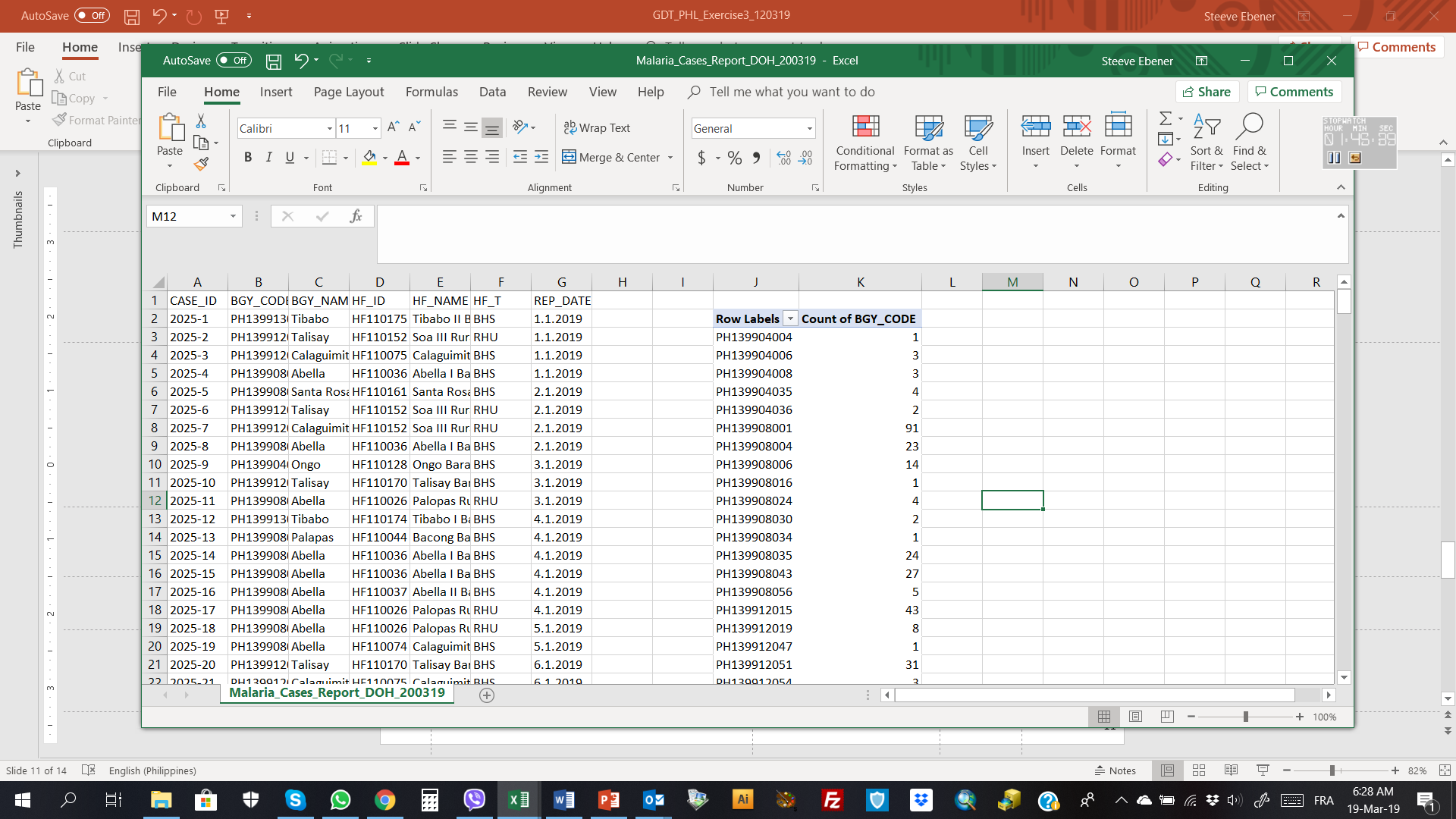 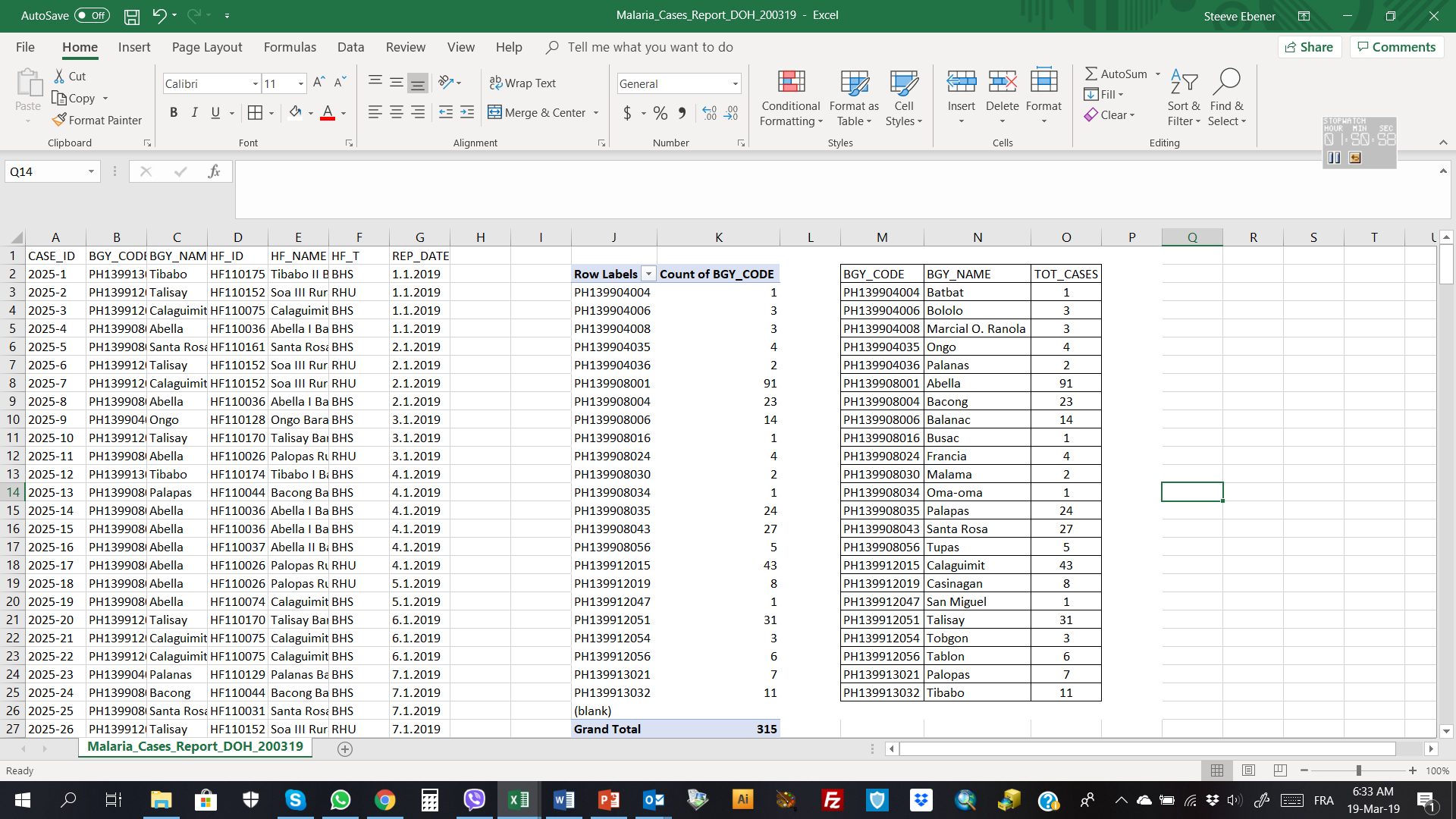 Make sure that your Pivot Table contains all the cases from the cases report.
Add the Barangay names to your table and adjust the headers to be appropriate for import into a GIS software.
Check that all the Barangay in your new table are in the master list and rename the worksheet «Tot_Cases_Bgy»
Save the resulting table as Tot_Cases_Bgy_010425.xls
WARNING: If using ArcMap in the succeeding exercises, make sure to save the resulting table as .XLS (Excel 97-2003 Workbook) and not as .XLSX. Otherwise, the table will not load on ArcMap.
[Speaker Notes: YOU ARE ADVISED TO COMPLETE THIS EXERCISE ON YOUR OWN FIRST. USE THE FINAL TABLES AS A WAY TO CHECK YOUR WORK.

Inside the EXERCISE_5_A\DATA\WORKING folder from your downloaded data, there is a file named Malaria_Cases_Report_DOH_310325_WORKING.xlsx.

It shows how the Pivot Table for Parts 1 and 2 of the exercise should look like. It also shows the added Barangay and health facility names using the VLOOKUP function.

Inside the EXERCISE_5_A\DATA\RESULT folder from your downloaded data, there are two files:
Tot_Cases_Bry_010425.xls
Tot_Cases_HF_010425.xls

These are how the final tables that will be used in Exercise 5.C should look like.]
Exercise 5.A – Part 2
Create the malaria cases reports file by health facility
Open the Malaria_Cases_Report_DOH_310325.xls  file in Excel
Use the Pivot Table function to generate a new table that would contain the health facility unique identifier and the total number of cases by health facility
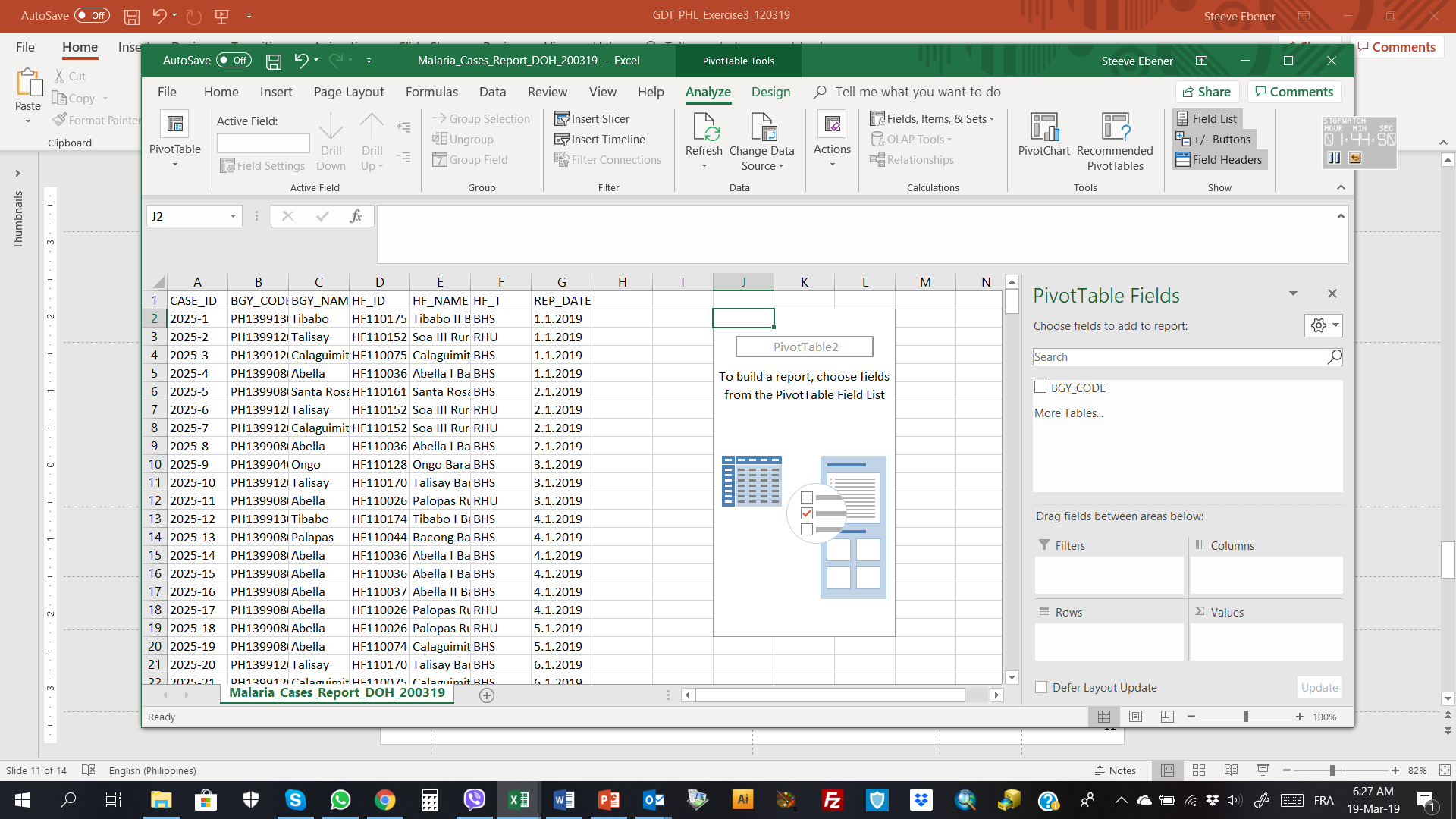 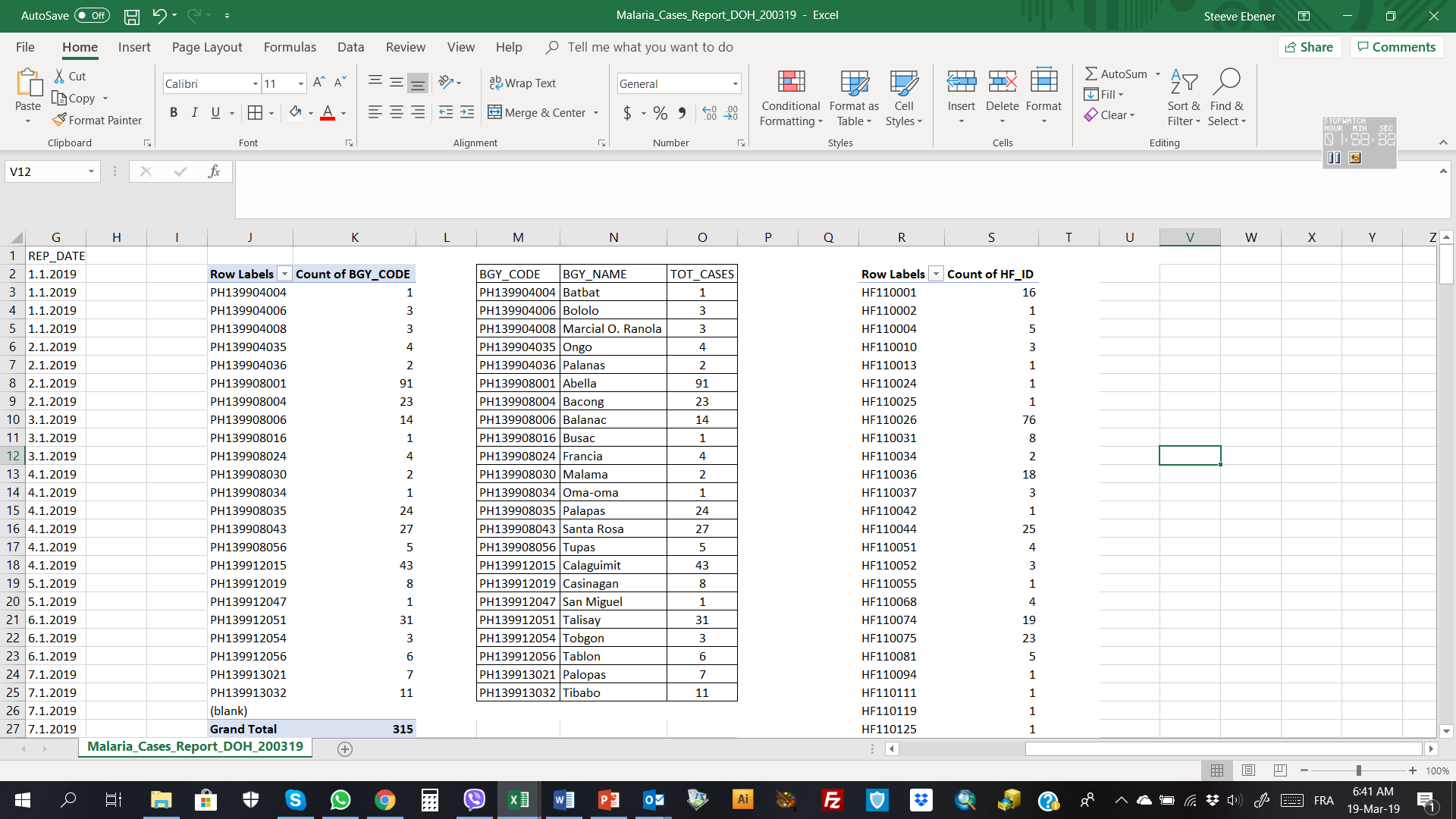 Make sure that your Pivot Table contains all the cases from the cases report
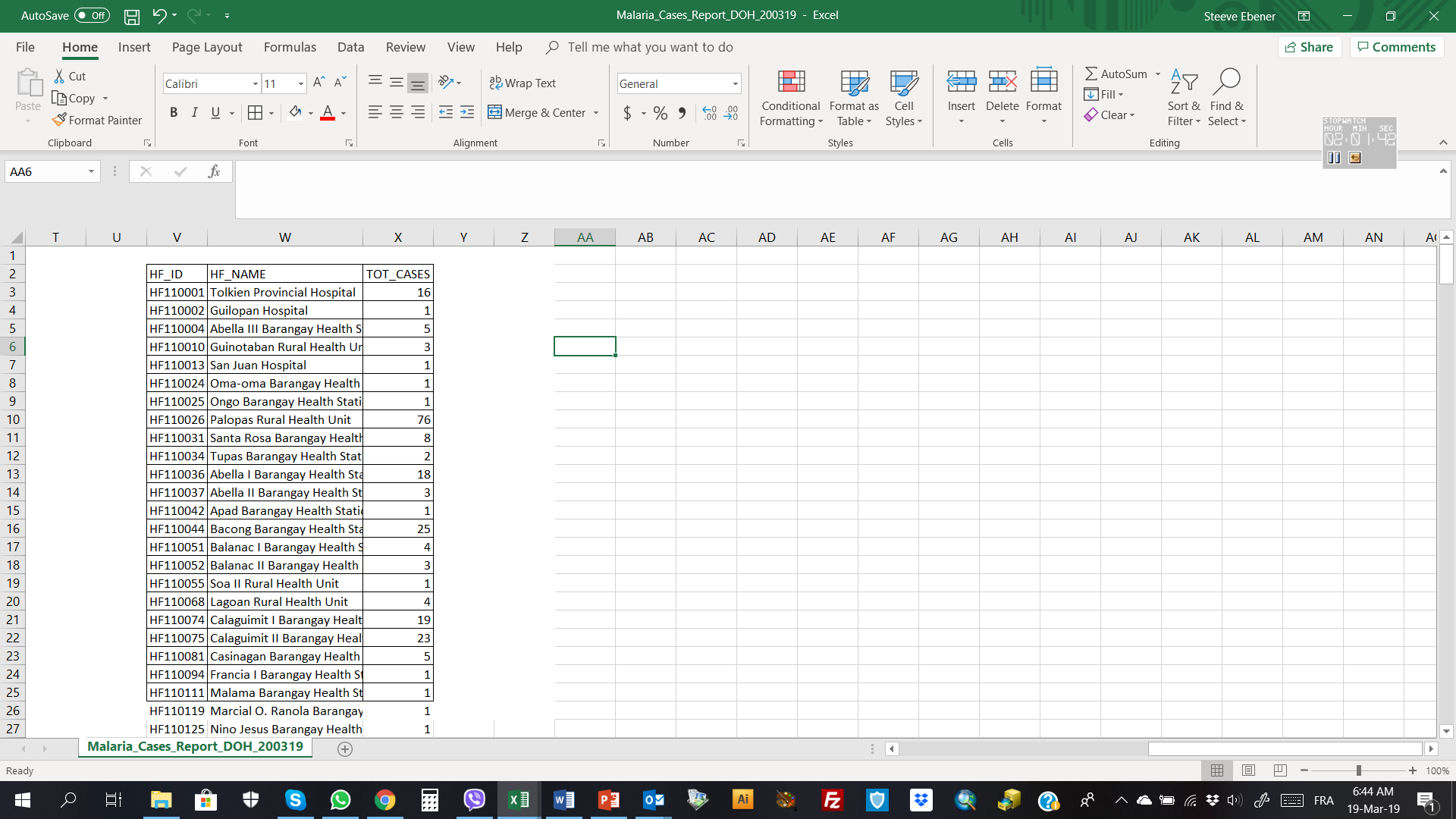 Add the health facility names to your table and adjust the headers to be appropriate for import into a GIS software.
Check that all the health facilities in your new table are in the master list and rename the worksheet «Tot_Cases_HF»
Save the resulting table as Tot_Cases_HF_010425.xls
WARNING: If using ArcMap in the succeeding exercises, make sure to save the resulting table as .XLS (Excel 97-2003 Workbook) and not as .XLSX. Otherwise, the table will not load on ArcMap.
[Speaker Notes: YOU ARE ADVISED TO COMPLETE THIS EXERCISE ON YOUR OWN FIRST. USE THE FINAL TABLES AS A WAY TO CHECK YOUR WORK.

Inside the EXERCISE_5_A\DATA\WORKING folder from your downloaded exercise data, there is a file named Malaria_Cases_Report_DOH_310325_WORKING.xlsx.

It shows how the Pivot Table for Parts 1 and 2 of the exercise should look like. It also shows the added Barangay and health facility names using the VLOOKUP function.

Inside the EXERCISE_5_A\DATA\RESULT folder from your downloaded data, there are two files:
Tot_Cases_Bry_010425.xls
Tot_Cases_HF_010425.xls

These are how the final tables that will be used in Exercise 5.C should look like.]
Exercise 5.A – Conclusion
Re-organizing statistical data that are not properly organized in the first place might be very time consuming and prone to errors
Having a data catalog and metadata ensures that you understand the data and that it is appropriate for your needs
The use of a master list as the reference for data collection and sharing (unique identifier, name,…) facilitates data consistency, reduce data cleaning, and errors
Good geospatial data management practice is key to a powerful use of GIS and other geospatial technologies, and therefore thematic mapping.